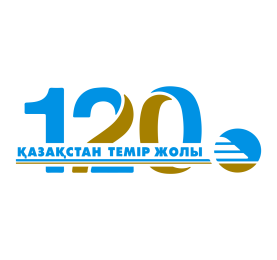 АО «НК «Қазақстан темір жолы»ИТОГИ ДЕЯТЕЛЬНОСТИ ЗА 2023 ГОД И ОСНОВНЫЕ ЗАДАЧИ ПО УСЛУГАМ ПРЕДОСТАВЛЕНИЯ ПОДЪЕЗДНЫХ ПУТЕЙ И ПЕРЕДАЧЕ ЭЛЕКТРИЧЕСКОЙ ЭНЕРГИИг.Астана24.04.2024
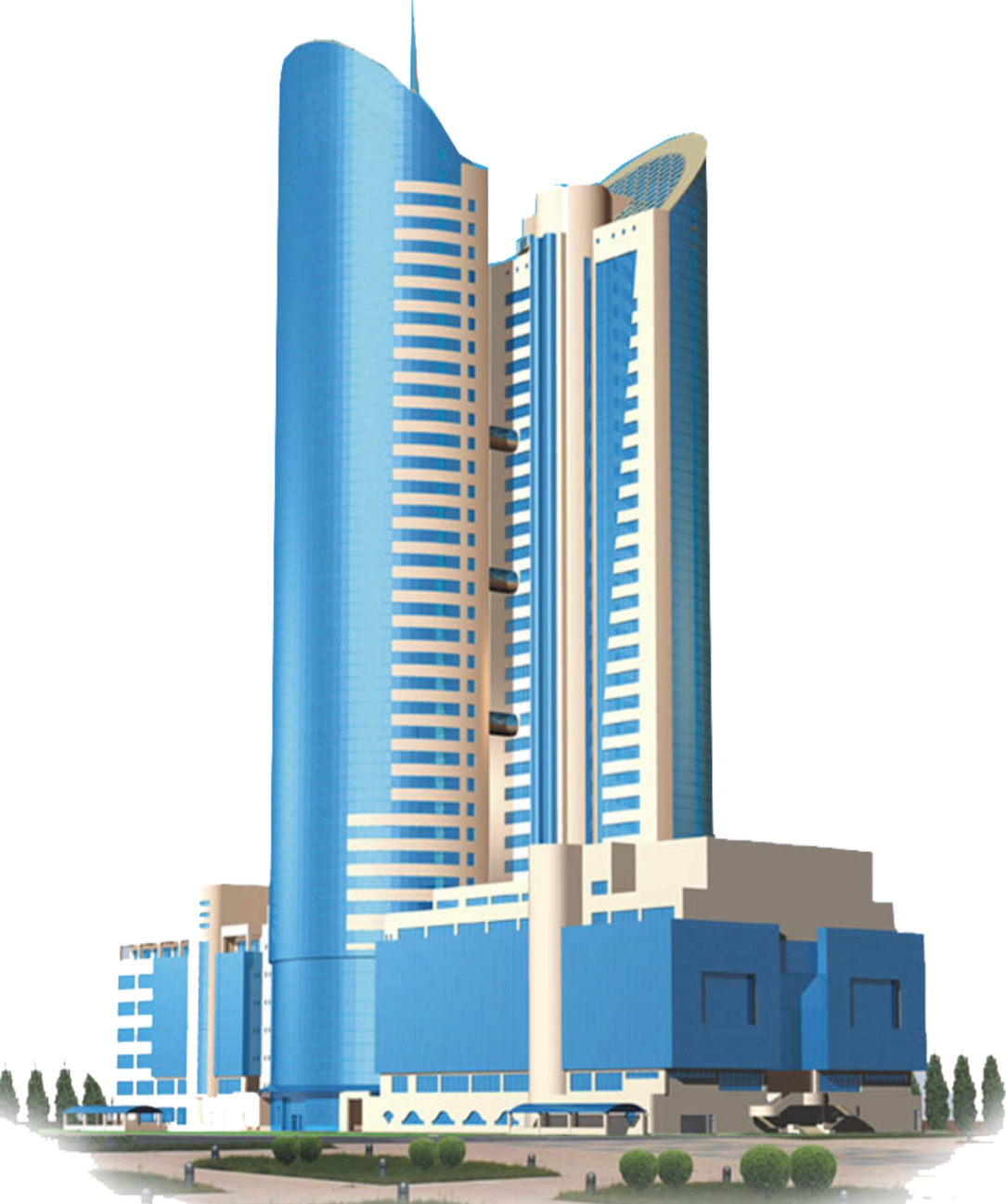 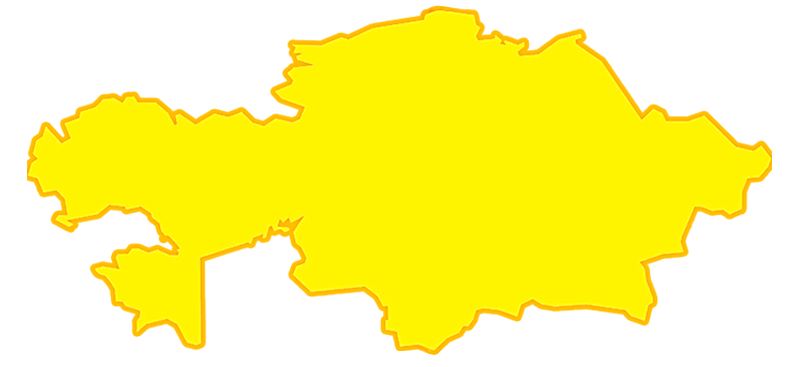 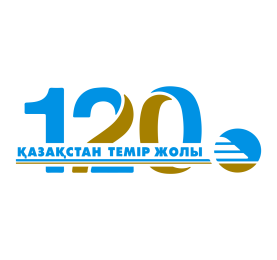 СОДЕРЖАНИЕ ОТЧЕТА
Общая информация
Об объемах предоставленных регулируемых услуг 
Об основных финансово-экономических показателях  деятельности
О постатейном исполнении утвержденных тарифных смет  за 2023 год
Об исполнении инвестиционной программы за 2023 год
О проводимой работе с потребителями регулируемых услуг
О перспективах деятельности на 2024 год
2
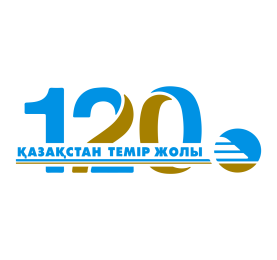 УСЛУГИ  ПОДЪЕЗДНЫХ  ПУТЕЙ
УСЛУГИ  ПОДЪЕЗДНЫХ  ПУТЕЙ
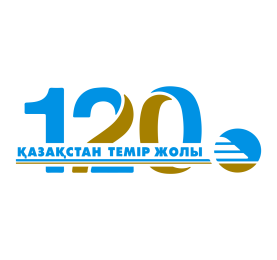 На балансе филиалов Компании числится 170 подъездных путей на 53 станциях общей протяженностью 86,3 км.
Услуга 1 -  для проезда подвижного состава.
Услуга 2 -  для маневровых работ, погрузки выгрузки, а также для стоянки подвижного состава, непредусмотренной технологическими операциями перевозочного процесса.
В 2023 году услугами подъездных путей пользовались 470  потребителей.
4
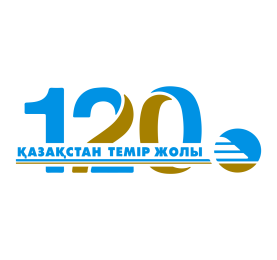 ОБ ИСПОЛНЕНИИ ТАРИФНОЙ СМЕТЫ НА УСЛУГИ 
      ПОДЪЕЗДНЫХ ПУТЕЙ ПО ИТОГАМ 2023 ГОДА  (УСЛУГА 1)
5
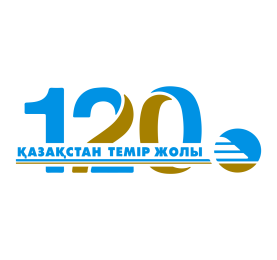 ОБ ИСПОЛНЕНИИ ТАРИФНОЙ СМЕТЫ НА УСЛУГИ 
       ПОДЪЕЗДНЫХ ПУТЕЙ ПО ИТОГАМ 2023 ГОДА  (УСЛУГА 2)
6
ИСПОЛНЕНИЕ ИНВЕСТИЦИОННОЙ ПРОГРАММЫ  
НА УСЛУГИ ПОДЪЕЗДНЫХ ПУТЕЙ ПО ИТОГАМ 2023 ГОДА
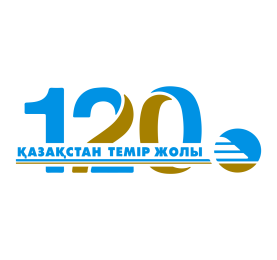 7
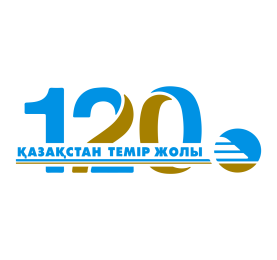 УСЛУГИ  ПО ПЕРЕДАЧЕ  ЭЛЕКТРИЧЕСКОЙ  ЭНЕРГИИ
УСЛУГИ ПО ПЕРЕДАЧЕ ЭЛЕКТРИЧЕСКОЙ ЭНЕРГИИ
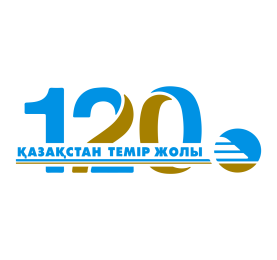 В состав Компании входит 12 отделений магистральной сети, оказывающие услуги по передаче электрической энергии.
Всего распределительных устройств, трансформаторных подстанций (ТП) и комплектных трансформаторных подстанций (КТП) – 7 031 единиц. Из них 2449 распределительных устройств и 4582 ТП и КТП.
Компания имеет электросетевые объекты: 
линий электропередачи 
– 12 314,8 км,
установленная мощность ТП, КТП – 1 164,6 (тыс.кВт).
В 2023 году услугами по передаче электрической энергии пользовались 695 потребителей.
9
ОБ ИСПОЛНЕНИИ ТАРИФНОЙ СМЕТЫ НА УСЛУГИ 
      ПО ПЕРЕДАЧЕ ЭЛЕКТРИЧЕСКОЙ ЭНЕРГИИ  ПО ИТОГАМ 2023 ГОДА
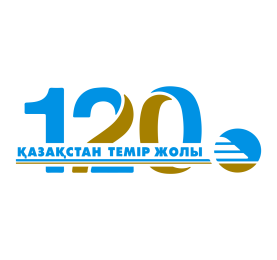 10
ИСПОЛНЕНИЕ ИНВЕСТИЦИОННОЙ ПРОГРАММЫ  НА УСЛУГИ 
 ПО ПЕРЕДАЧЕ ЭЛЕКТРИЧЕСКОЙ ЭНЕРГИИ  ПО ИТОГАМ  2023 ГОДА
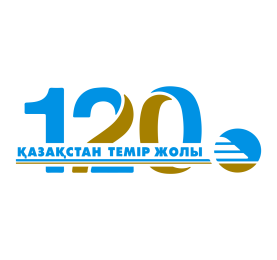 11
РАБОТА С ПОТРЕБИТЕЛЯМИ УСЛУГ ЗА 2023 ГОД
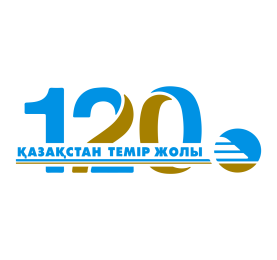 по услугам подъездных путей: 
      1. Обеспечена оперативная (ускоренная) работа с потребителями услуг по принципу одного окна:
       - принятие заявки;
       - выдача подписанного договора;
       - оформление ведомости подачи и уборки вагонов;
       - проведение расчета (таксировка услуг) и принятие оплаты за услуги.
       2. Для оперативной отправки и приемки груза потребителей оформляется электронный перевозочный документ в автоматизированной системе управления договорной и коммерческой работы по всем отделениям дороги. 
       3. По итогам 2023 года заключено 470 договоров с потребителями услуг.  

     по передаче электрической энергии:
        1. Для улучшения качества оказания услуги по передаче электрической энергии, в части повышения надежности электроснабжения постоянно проводятся следующие работы:
       -  проведение замеров  нагрузки по линиям 0,4 кВ и обеспечение равномерного пофазного распределения загрузки линий;
      - применение распределительных устройств с вакуумными выключателями, современными защитами и устройствами автоматики, которые обеспечивают повышение надежности электроснабжения за счет селективного отключения поврежденного участка линии и автоматического включения резерва или автоматического повторного включения участка линии с неустойчивым кратковременным повреждением линии. 
       2. Заключено 695 договоров с потребителями услуг по итогам года.
12
О ПЕРСПЕКТИВАХ ДЕЯТЕЛЬНОСТИ НА 2024 ГОД
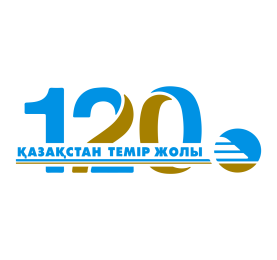 по услугам подъездных путей: 
Обеспечение безопасности движения; 
Уменьшение общего износа подъездных путей на 0,27%;
Обеспечение текущего содержания подъездных путей в соответствии с требованиями Правил технической эксплуатации;
Предоставление услуг потребителям в своевременном и полном объеме.
по передаче электрической энергии: 
Повышение надежности распределительных сетей Компании путем замены силовых трансформаторов со сроком эксплуатации, превышающим нормативный срок службы);
Модернизация устройств электроснабжения Компании путем замены комплектных распределительных устройств с масляными выключателями на современные ячейки марки КСО-2-10 с вакуумными выключателями;
Обеспечение беспрепятственного доступа к регулируемой услуге и продолжение работы по своевременному рассмотрению заявок потребителей и выдаче соответствующих технических условий на подключение к электрическим сетям дистанций электроснабжения.
13
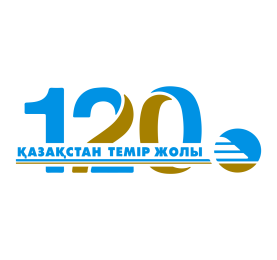 БЛАГОДАРЮ ЗА ВНИМАНИЕ